Lecture 4
Calculations
Fundamentals of Computer and Programming

Instructor: Morteza Zakeri, Ph.D. (m-zakeri@live.com)
Spring 2024

Modified Slides from Dr. Hossein Zeinali and Dr. Bahador Bakhshi
Computer Engineering Department,  Amirkabir University of Technology
What We Will Learn
Basic mathematic operations in C
Effect of type and type conversion
Precedence 
Advanced mathematical operations 
Mathematic library 
Random numbers
2
Basic operations
3
Example
1 + 2 			 3

1 + 2 + 3 + 4 	 3 + 3 + 4
				 6 + 4
				 10

10 * 20 		 200

100 / 20		 5
4
Modulo
% 
Only can be used by int operands
	5 % 4 		 1
	7 % 88 		 7
	-20 % 7 	 -6 
	20 % -7		 6
	-20 % -7 	 -6
5
Parenthesis
(2 + 5) * (7 – 1)  (7) * (6)  42

1 * (2 + (3  * (4 + 5)))    1 * (2 + (3  * (9)))
				     1 * (2 + (27))
				     1 * (29) 
				     29

(((1 * 2) + 3)  * 4) + 5    (((2) + 3)  * 4) + 5
				     ((5)  * 4) + 5
				     (20) + 5
				     25
6
برنامه چاپ ميانگين سه عدد
#include <stdio.h>

int main(void){
		float num1, num2, num3, sum, average;
		printf("Enter 3 number: \n");
		scanf("%f",&num1);
		scanf("%f",&num2);
		scanf("%f",&num3);
		sum = num1 + num2 + num3;
		average = sum / 3;
		printf("Miangin = ");
		printf("%f\n", average);
		return 0;
}
7
What We Will Learn
Basic mathematic operations in C
Effect of type and type conversion
Precedence 
Advanced mathematical operations 
Mathematic library 
Random numbers
8
General rules of type conversion
If either operand is long double, convert the other to long double.
Otherwise, if either operand is double, convert the other to double.
Otherwise, if either operand is float, convert the other to float.
Otherwise, convert char and short to int.
Then, if either operand is long, convert the other to long.
9
Effect of types
Type of operands determines the type of the result
The type of output is the type of operands (after conversion)
int <op> int  int
int <op> long  long
float <op> float  float
float <op> int  float
double <op> float  double
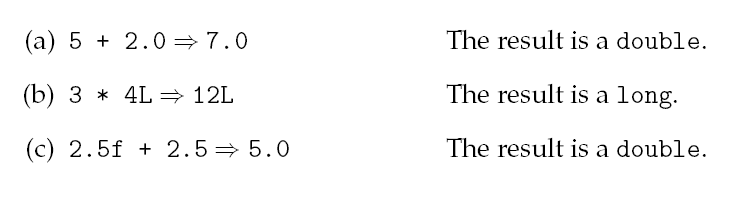 10
Effect of types
If both operand of division (/) is int 
 data lost
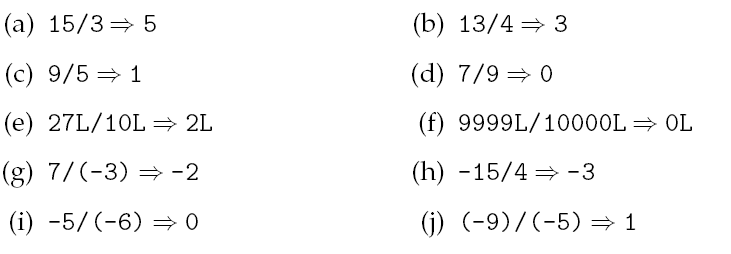 11
Effect of types & Explicit casts
Expression 		Type of result 

(double) 1 + 2.0f 	 3.0   	double
(int) 2.69 + 4 		 6		int
(double) 1 / 2		 0.5	double
1 / (int) 2.0		 0		int 
(double) (1 / 2)		 0.0	double 
(int)((double) 1 / 2)	 0 		int
12
What We Will Learn
Basic mathematic operations in C
Effect of type and type conversion
Precedence 
Advanced mathematical operations 
Mathematic library 
Random numbers
13
Precedence (اولويت)
1) Parenthesis 
2) Unary + - (for sign):  +4, -8
3) Explicit casting 
4) / * %
5) Binary + -: 4+8
6) If multiple + - or / * %: from left to right 

	-5 + 2 / 4.0 * (-7 / 8)   -5 + 2 / 4.0 *  (0)
				        -5 + 0.5 * 0
				        -5 + 0.0
				        -5.0
14
Precedence
(7 + (float) (2 + (int) 1.005)) / (int) 20	
		(7 + (float) (2 + 1)) / (int) 20 
		(7 + (float) (3)) / (int) 20 
		(7 + 3.0f) / (int) 20 
		10.0f / (int) 20   0.5 		 	// Result is float

5 + (double)(7 / (int) 8.5 / 7.0 * 6) 
		5 + (double)(7 / 8 / 7.0 * 6) 
		5 + (double)(0 / 7.0 * 6) 
		5 + (double)(0.0 * 6)  5 + 0.0  5.0  // Result is double
15
برنامه چاپ جمع قسمت صحيح دو عدد اعشاري
#include <stdio.h>

int main(void){
		float num1, num2; // ورودي‌ها 
		int sum; // حاصل‌ جمع 
		printf("Enter 2 number: \n");
		scanf("%f",&num1);
		scanf("%f",&num2);
		sum = (int)num1 + (int)num2;
		printf("%d\n", sum);
		return 0;
}
16
برنامه چاپ جمع قسمت اعشاري دو عدد اعشاري
#include <stdio.h>
int main(void){
		float num1, num2, fpart1, fpart2, sum;
		printf("Enter 2 number: \n");
		scanf("%f",&num1);
		scanf("%f",&num2);
		fpart1 = num1 - (int)num1;
		fpart2 = num2 - (int)num2;
		sum = fpart1 + fpart2;
		printf("%f\n", sum);
		return 0;
}
17
What We Will Learn
Basic mathematic operations in C
Effect of type and type conversion
Precedence 
Advanced mathematical operations 
Mathematic library 
Random numbers
18
Increment & Decrement of Variables
Unary operators only for variables 
++ : increase by one
-- : decrease by one 

int i = 10;

i = i + 1; // i = 11
i++; 		// i = 12
++i; 		// i = 13
i--; 		// i = 12
--i; 		// i = 11
i = i - 1;	// i = 10
19
Increment & Decrement (cont’d)
Postfix: Use the value then apply the operator
Prefix: Apply the operator then use the value

int i = 10, j;
j = i + 1; 	// i = 10, j = 11
j = i++; 		// i = 11, j = 10
j = ++i; 		// i = 12, j = 12
j = i--; 		// i = 11, j = 12
j = --i; 		// i = 10, j = 10
j = i - 1;		// i = 10, j = 9
20
Assignment Combined with Operation
These are equal
<variable> <op>= <expression>
<variable> = <variable> <op> (<expression>)

int i = 9, j = 20;

i += 1;		// i = i + 1; 	i = 10
j /= i;		// j = j / i;	j = 2

i  *= i + j - 6 + i / j; 
/*i = i * (i + j - 6 + (i / j)); i = 110*/
21
Multiple assignment
More than one assignment in a statement 
From right to left
int i, j, k, l;
i = j = k = l = 1;
i += j *= --k -= 3 / l;  
/* i += j *= --k -= 3
	 i += j *= --(k -= 3) [k = -2]
	 i += j *= --k [k = -3] 
	 i += j *= -3 [j = -3]
	 i += -3 [i = -2]
	i = -2, j = -3, k = -3, l = 1
*/
22
Precedence
23
Arithmetic on characters
char can be used as 8-bit integer 
All arithmetic operation can be used with characters
/* A: 65, B: 66, C: 67, … */
char c = 'A', ch;
int i;	
c++;		// c = 66, c = 'B'
ch = c;
ch += 3;	// ch = 69, ch = 'E'
i = c - ch + 'X' - 'Z'; // i = -5
24
sizeof operator
sizeof is a unary operator
Return the size of operand 
Operand can be
Variable, value or type
int size, i = 10;
size = sizeof i;
size = sizeof(i);
size = sizeof(2000);
size = sizeof(char)
25
[Speaker Notes: According to C99 Standards, the sizeof() operator only takes into account the type of the operand, which may be an expression or the name of a type (i.e int, double, float etc) and not the value obtained on evaluating the expression. Hence, the operand inside the sizeof() operator is not evaluated. It is evaluated only if the type of the operand is variable length array because in that case, the size can be determined only after the expression is evaluated.]
Precedence
26
Complicated examples
int i, j, k, n;
i = j = k = n = 1;
i = sizeof(int) + sizeof(char) + sizeof 10;
    					//i:9 
i = j = k = n = 1;    
i += j * k++ + sizeof n;
    					//i:6 j:1 k:2 n:1
i = j = k = n = 2;
i = j + (k = ++n);		//i:5 j:2 k:3 n:3
27
Undefined Statements
When standard does not tell what will happen
Linux GCC & Code::Blocks outputs are different
Examples

int i, j, k;

k = i = 10;
j = i++ + k + --i;	//j = 29 or 30?

i = j = 10;
i = j + i++;			//i = 11 or 20?
28
[Speaker Notes: Linux GCC & Code::Blocks outputs are different]
Overflow and Underflow
Computer’s precision is limited 
The number of bits in each type is limited 
double [-1e308, 1e308]

Overflow
When result is larger than specified ranges 
	1e300 * 1e200

Underflow 
When the result is too smaller than precision 
   1e-300 * 1e-200
29
برنامه محاسبه مقدار چند جمله‌ای درجه 2
#include <stdio.h>
int main(void){
        float a, b, c, x, result;
        printf("Enter a, b, c, x: ");
        scanf("%f", &a);
        scanf("%f", &b);
        scanf("%f", &c);
        scanf("%f", &x);        
        result = a * x * x + b * x + c;
        printf("%f\n", result);
		   return 0;
}
30
What We Will Learn
Basic mathematic operations in C
Effect of type and type conversion
Precedence 
Advanced mathematical operations 
Mathematic library 
Random numbers
31
Math Library
#include <math.h>
double f = 36;
fabs(-f) 		36.000000
sqrt(f)		6.00000
pow(f, 0.5)		6.000000
ceil(-10.2)		-10.000000
ceil(10.2)		11.000000
floor(-10.2)		-11.000000
floor(10.2)		10.000000
fmax(10.1, 20.2)	20.2
fmin(10.1, 20.2)	10.1
rint(10.2)		10.0		rint(-10.2)		-10.0
rint(20.6)		21		rint(-20.6)		-21
32
Math Library
const double PI = 3.141592653589793;
const double E = 2.7182818284590451;

sin(PI) 		0.000000
cos(PI/2) 		0.000000
acos(1)		0.000000
log(E)		1.000000
log(10)		2.30258
exp(1)		2.718282
33
برنامه محاسبه محيط و مساحت دايره
#include <stdio.h>
#include <math.h>
#define PI 3.141592653589793

int main(void){        
    float r;
	 printf("Enter shoa");
	 scanf("%f", &r);
	 double masahat = PI * pow(r, 2);
    double mohit = 2 * PI * r;
    printf("masahat = %f\n", masahat);
    printf("mohit = %f\n", mohit);
    return 0;
}
34
برنامه حل معادله درجه دو (با فرض وجود ريشه)
#include <stdio.h>
#include <math.h>

int main(void){
        float a, b, c, delta, root1, root2;
        printf("Enter a, b, c: ");
        scanf("%f", &a);
        scanf("%f", &b);
        scanf("%f", &c);
35
برنامه حل معادله درجه دو (با فرض وجود ريشه)
delta = sqrt((b * b) - (4 * a * c));
        root1 = (-b + delta) / (2 * a);
        root2 = (-b - delta) / (2 * a);
        printf("root1 = ");
        printf("%f\n", root1);
        printf("root2 = ");
        printf("%f\n", root2);
		   return 0;
}
36
Random Numbers
#include <stdlib.h>
rand();
A random number in [0, RAND_MAX]
How does it work
Start from a seed number
X0  F(seed number)
Xn+1 = F(Xn)
Same seed 
Same random number sequence
37
Random Numbers
We usually want different random number
Run 1: 10, 20, 17, 1000, 23, 345, 30
Run 2: 23, 904, 23, 346, 85,  234, 63
We should use different seed in each run
How?
Initialize seed by system time 

#include <time.h>
time_t t = time(NULL);
	srand(t);
38
Random Numbers
#include <stdio.h>
#include <stdlib.h>
#include <time.h>

int main(void){
	int r1, r2;
	srand(0);
	r1 = rand();
	printf("r1 = %d\n", r1); 
	time_t t = time(NULL);
	srand(t);
	r2 = rand();
	printf("r2 = %d\n", r2); 
	return 0;
}
First Run
r1 = 38
r2 = 1873

Second Run 
r1 = 38
r2 = 1866


Third Run
r1 = 38
r2 = 1860
39
برنامه‌ چاپ يك عدد اعشاري تصادفي در بازه  (0, 1)
#include <stdio.h>
#include <stdlib.h>
#include <time.h>

int main(void){
    time_t t = time(NULL);
    srand(t);

    int ir = rand();
    double fr = (ir + 1) / (RAND_MAX + 2.0);
    printf("%f\n", fr);

    return 0;
}
40
Print 3 random numbers between 0 & 49
#include <stdio.h>
#include <stdlib.h>
#include <time.h>
int main (){    
  int i, n;   
  time_t t;    
  /* Intializes random number generator */    srand((unsigned) time(&t));    
  /* Print 3 random numbers from 0 to 49 */    printf("%d\n", rand() % 50);    printf("%d\n", rand() % 50);    printf("%d\n", rand() % 50);    
  return(0);
}
41
Reference
Reading Assignment: Section 2.1 to 2.5 of Chapter 2 of “C How to Program”
42